Дрон «Промышленный альпинист»
Авторы: 
Меженцева Татьяна 
Ивина Виктория
Актуальность проекта
Дроны способны обрести значительную актуальность в сфере промышленного альпинизма. Они предоставляют ряд преимуществ, улучшая безопасность, эффективность и результативность работ на высоте.
Проблемы
Почему существующих вариантов
 решения не достаточно?
Работа на высоте создает угрозу для жизни промышленных альпинистов, требует повышенной внимательности и ответственности. Также возникают проблемы из-за недобросовестности исполнителей.
Мы предлагаем инновационное решение, чтобы сделать  работу на высоте безопасной и качественной.
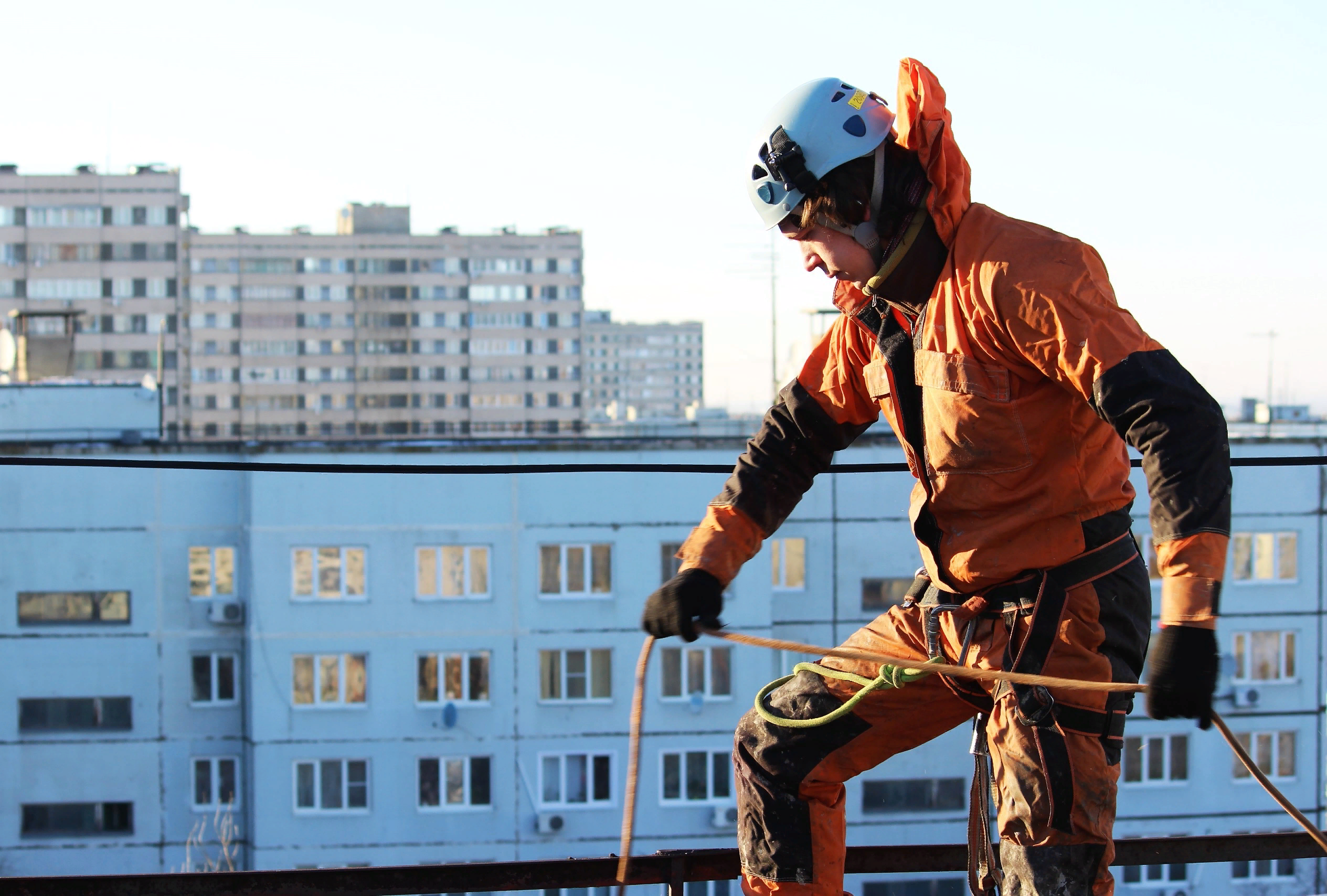 Решения
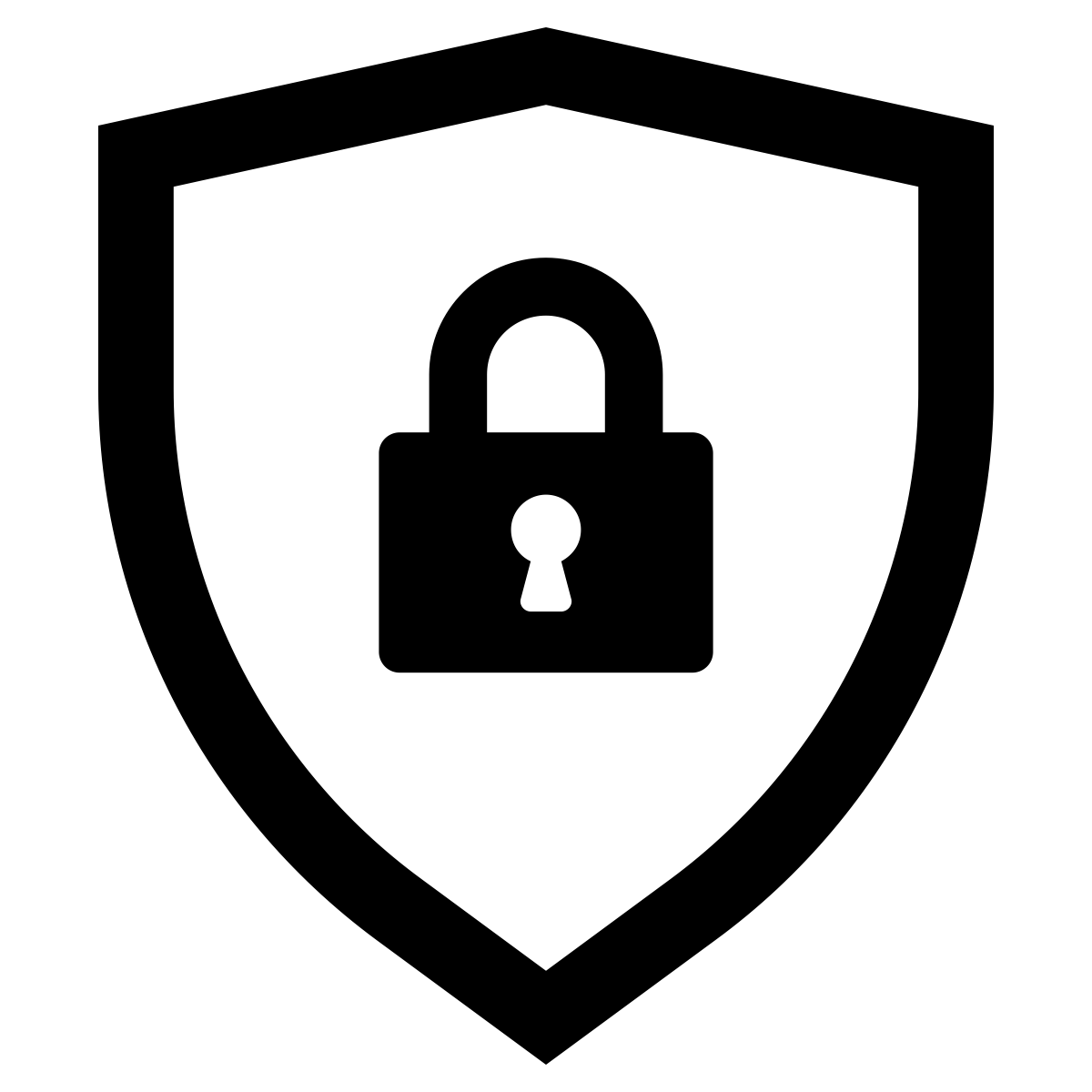 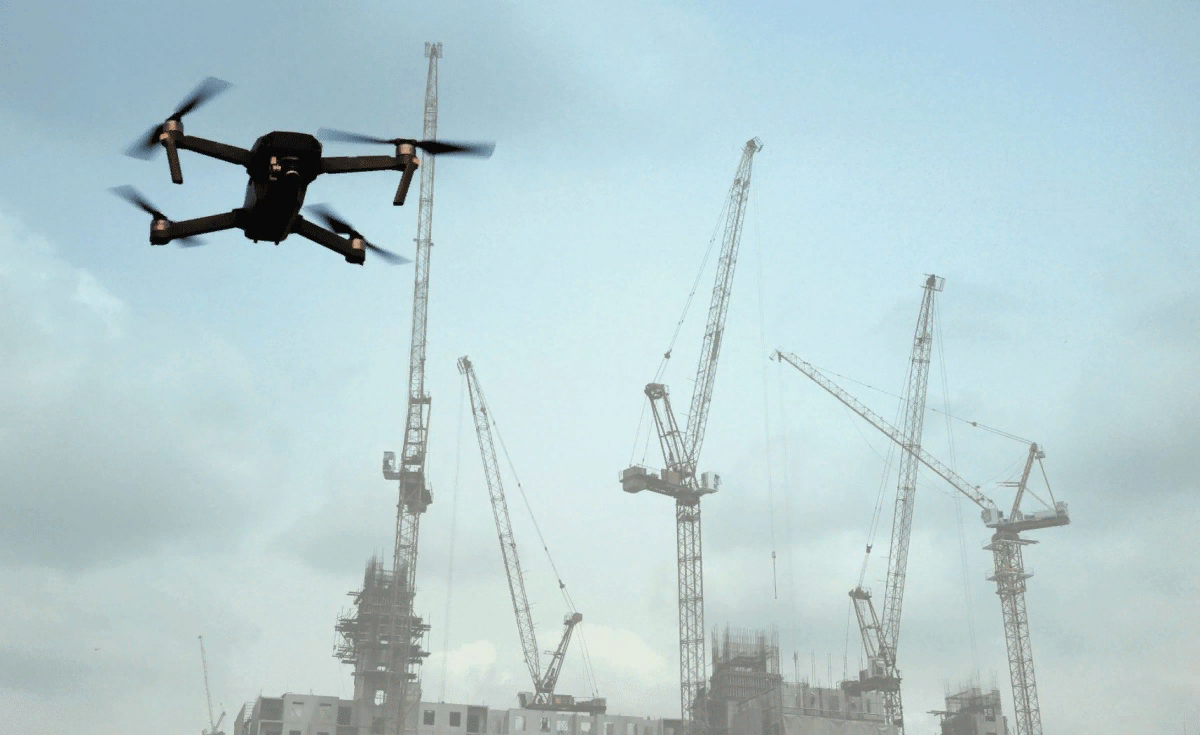 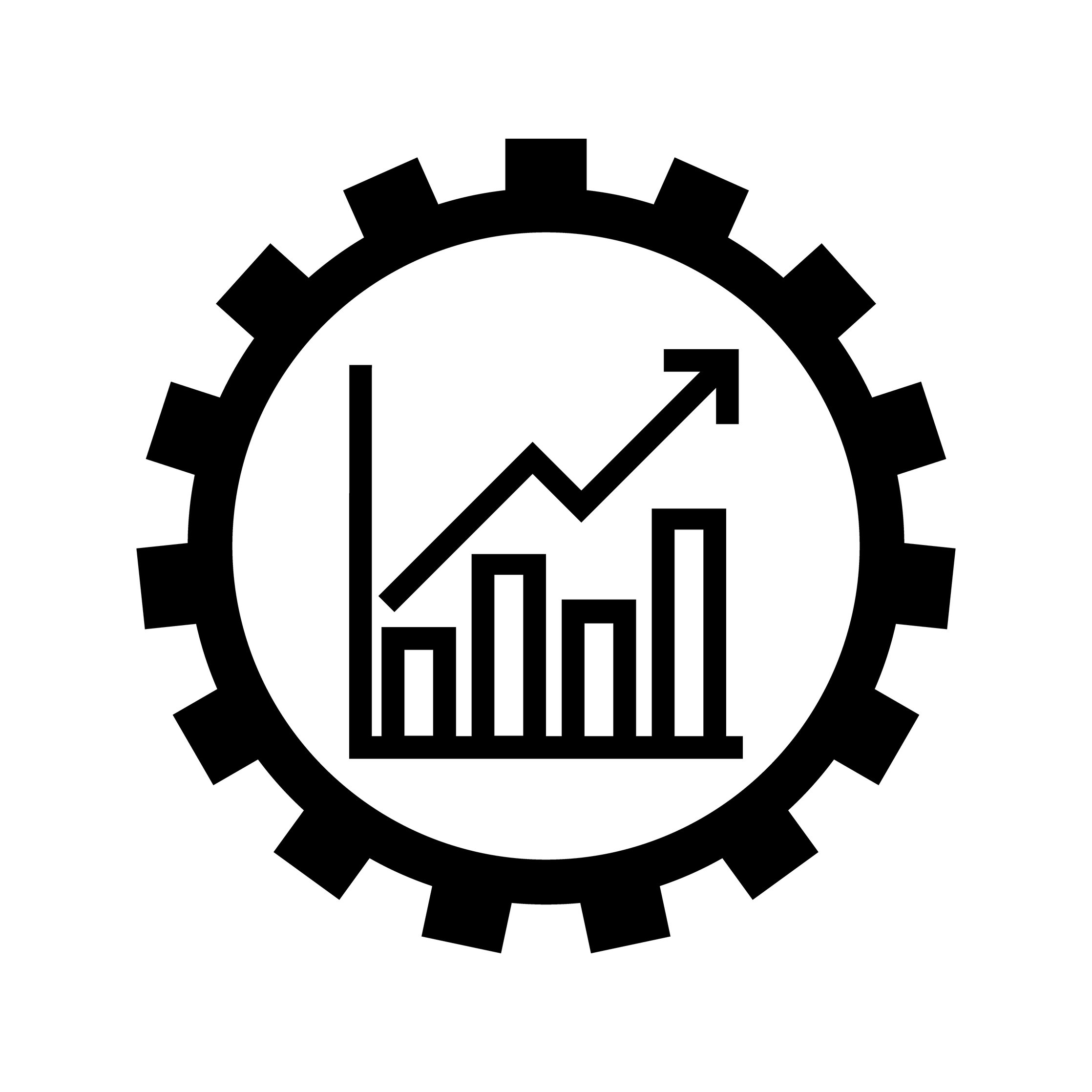 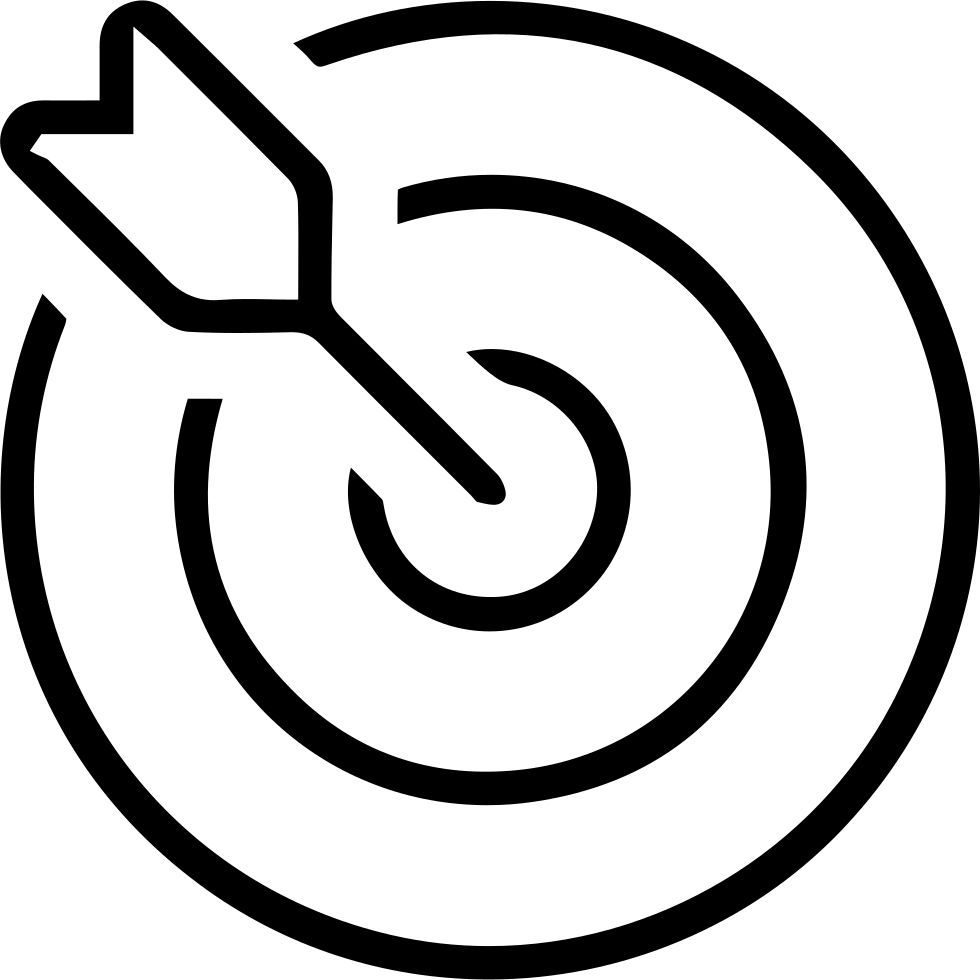 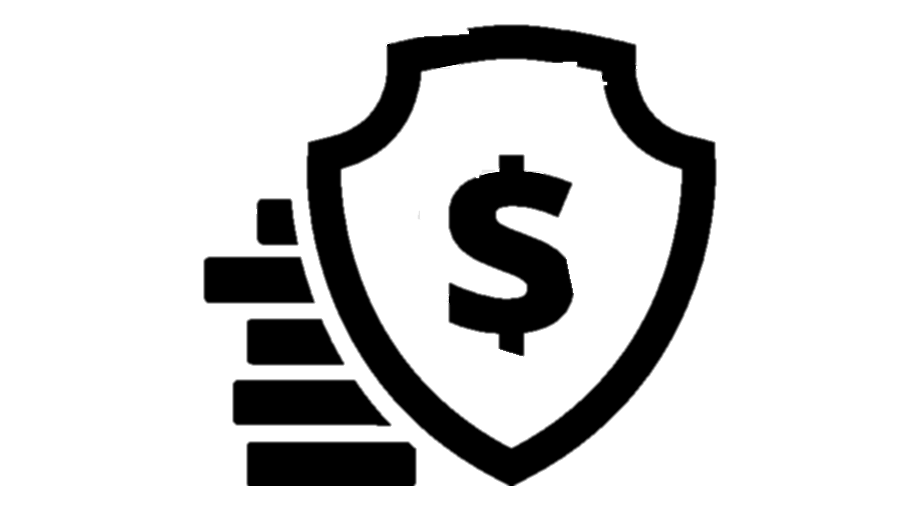 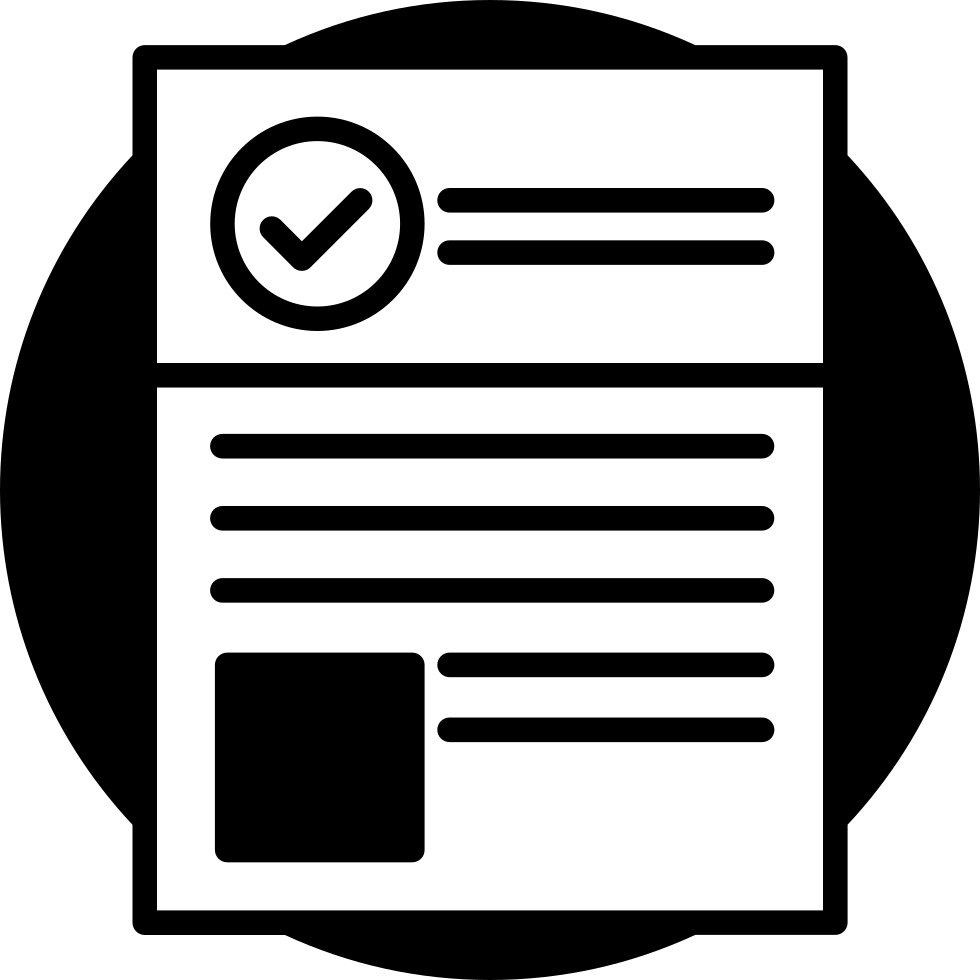 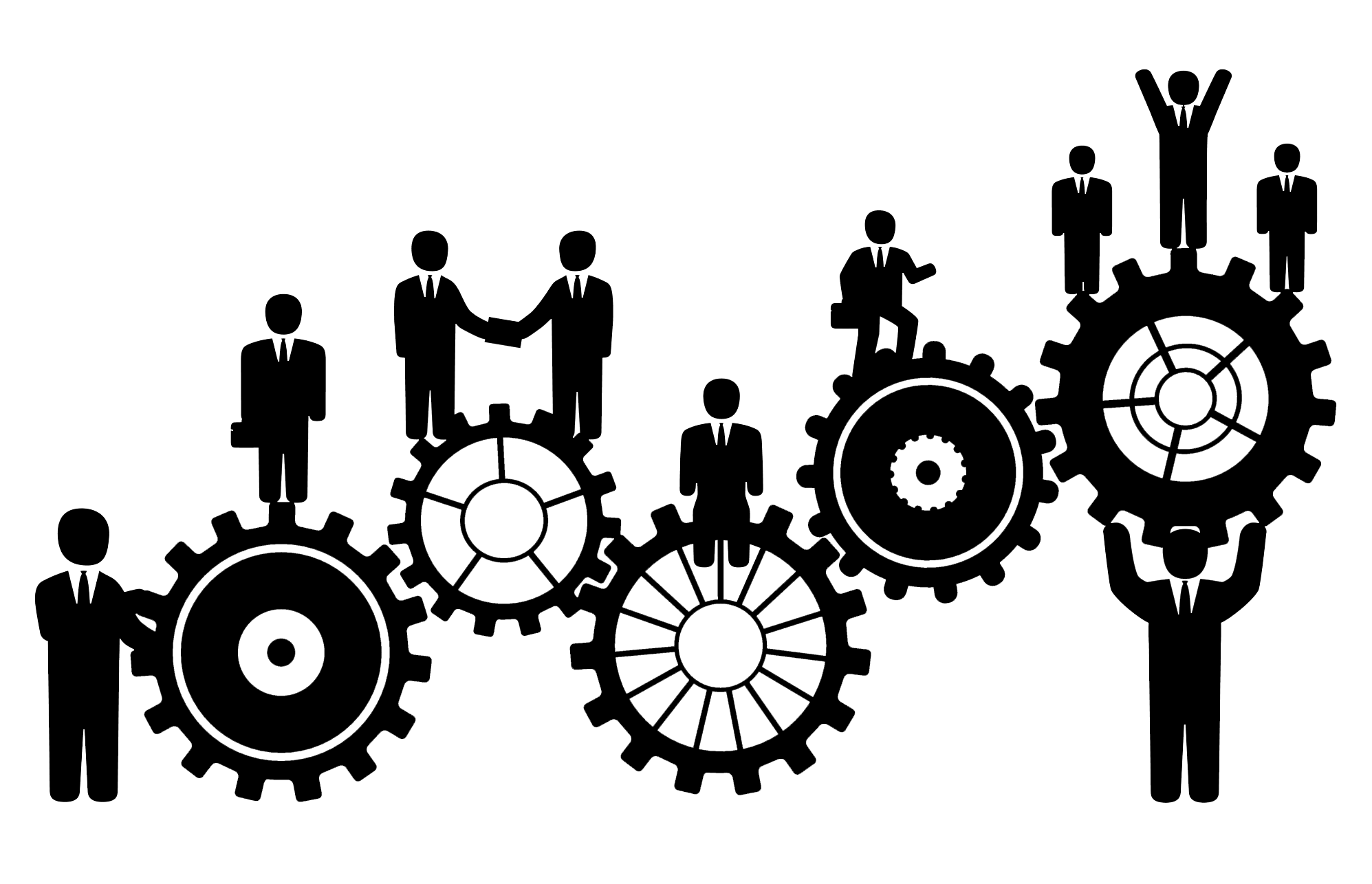 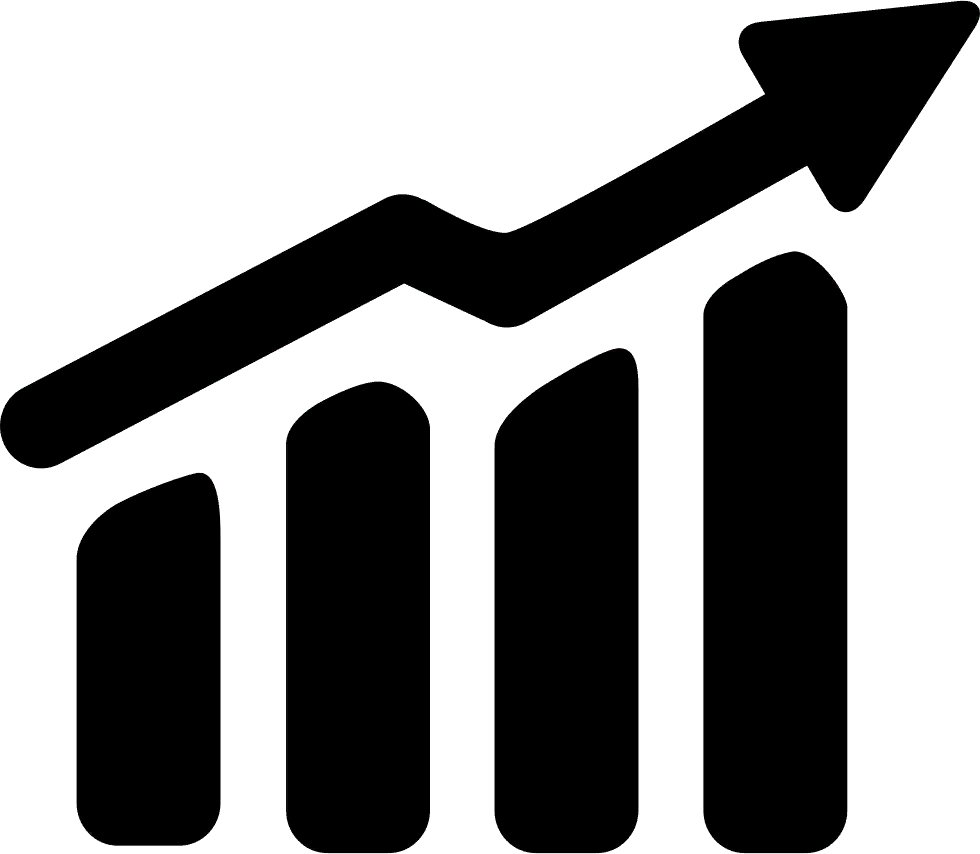 Рынок
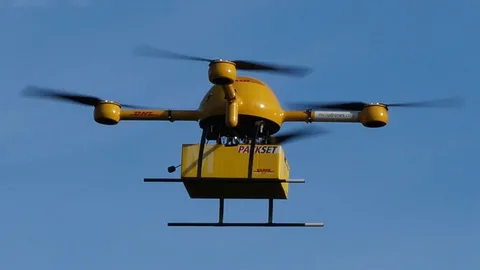 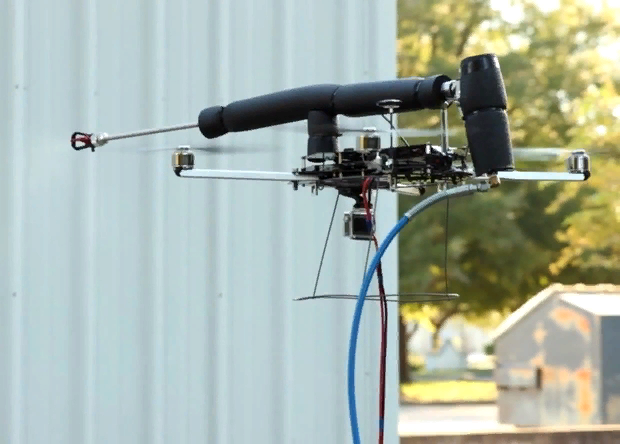 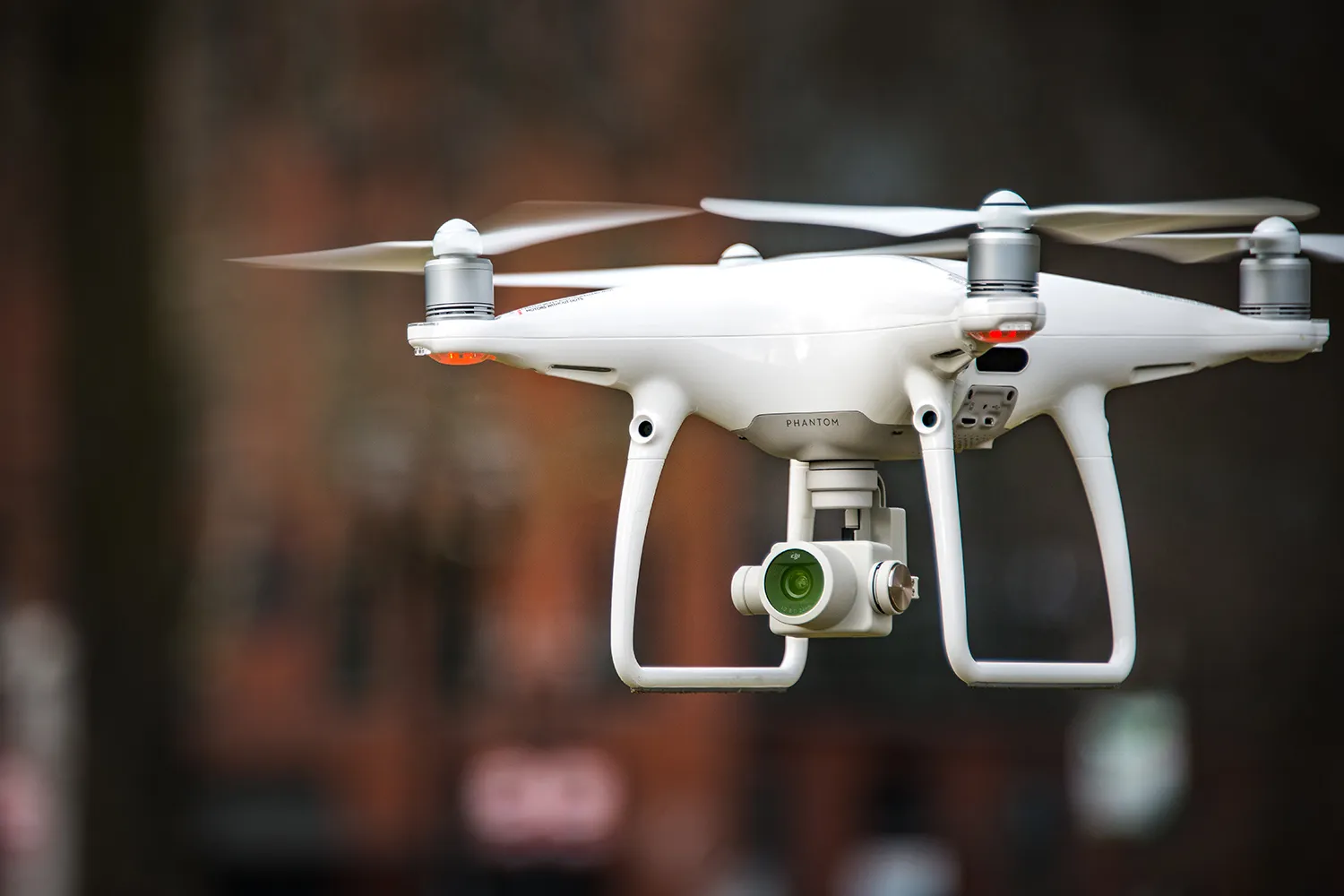 Worker Bee
(зарубежный производитель)
Dji phantom 4 pro
(зарубежный производитель)
«Промышленный альпинист»
(отечественный производитель)
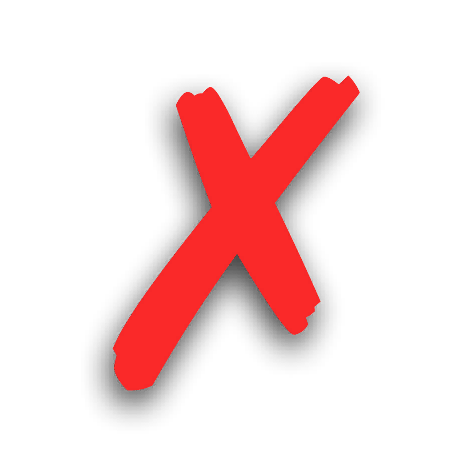 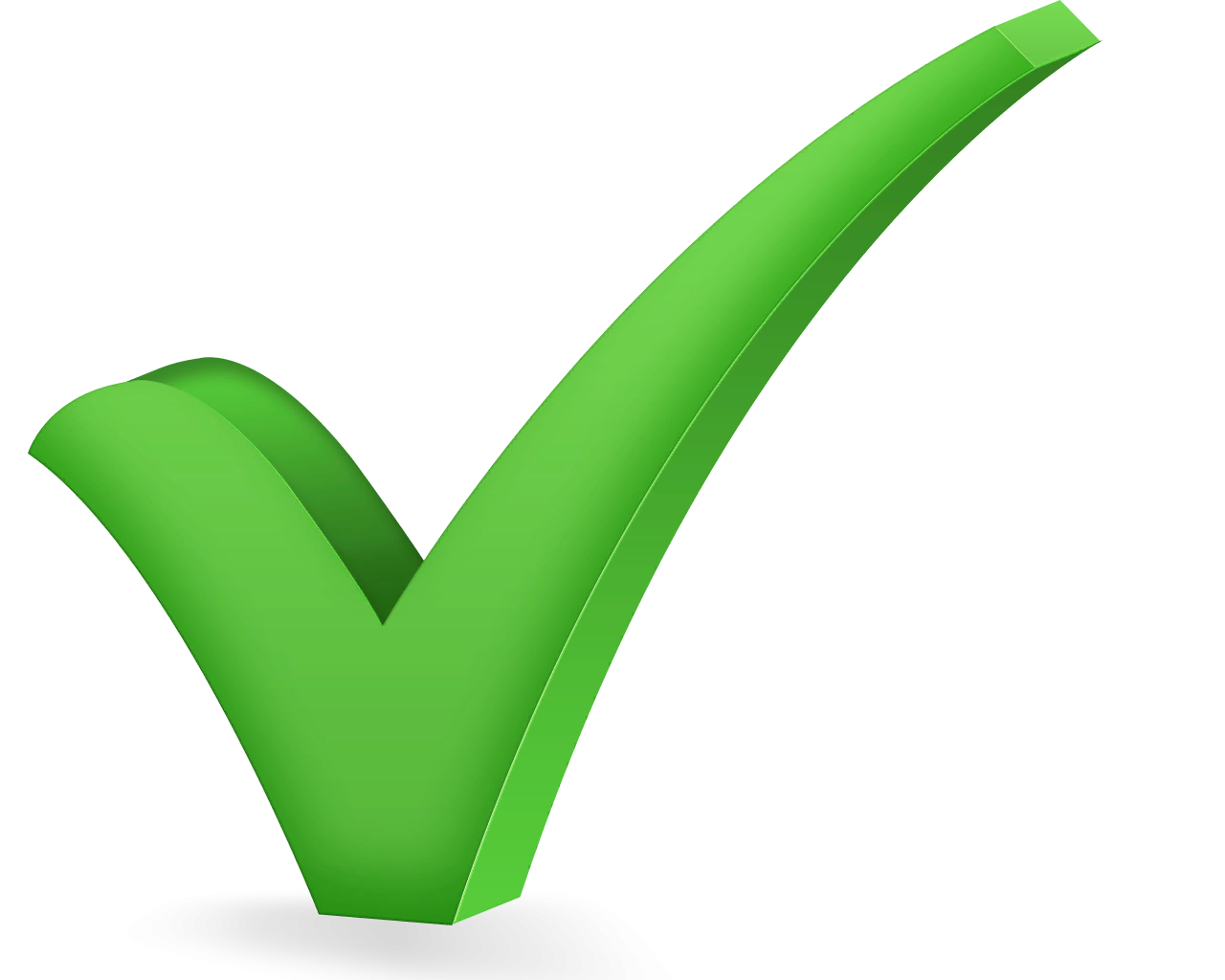 Полет больше 1 часа

Грузоподъемность больше 10 кг

Способность снимать местность 

Монтажные работы на высоте

Малярные работы на высоте 

Картографирование рабочей местности
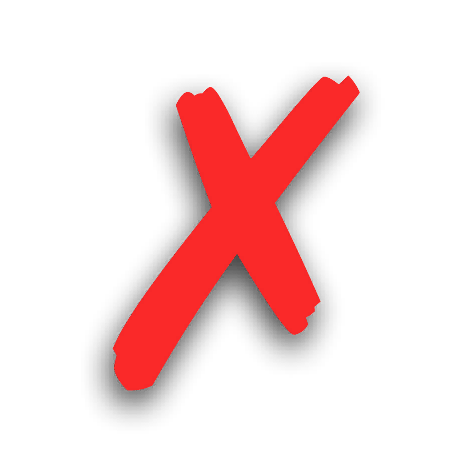 Полет больше 1 часа

Грузоподъемность больше 10 кг

Способность снимать местность 

Монтажные работы на высоте

Малярные работы на высоте 

Картографирование рабочей местности
Полет больше 1 часа

Грузоподъемность больше 10 кг

Способность снимать местность 

Монтажные работы на высоте

Малярные работы на высоте 

Картографирование рабочей местности
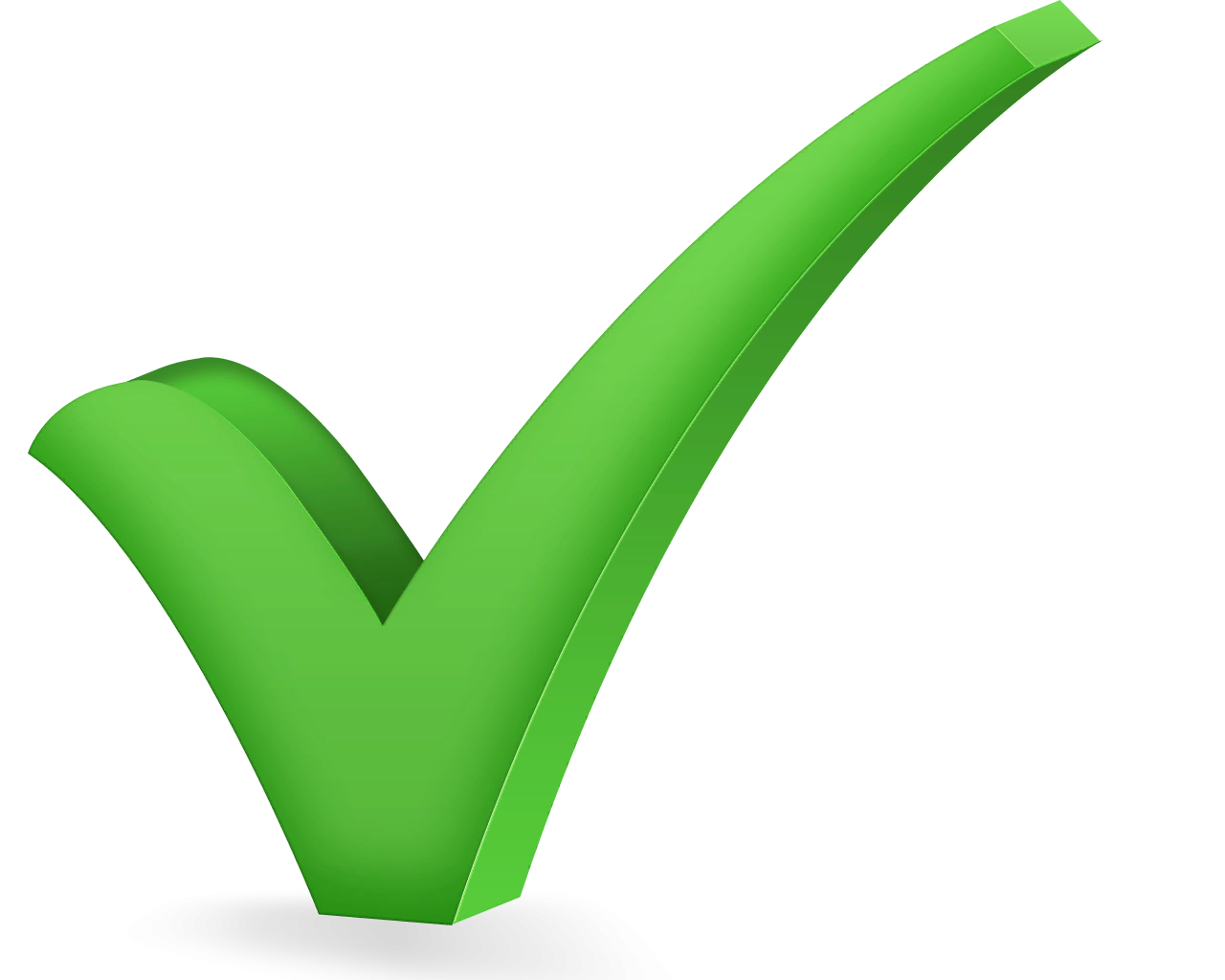 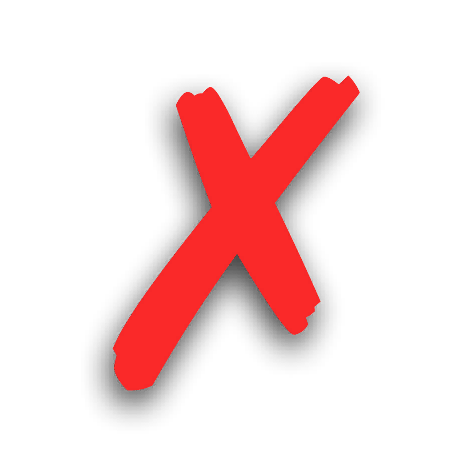 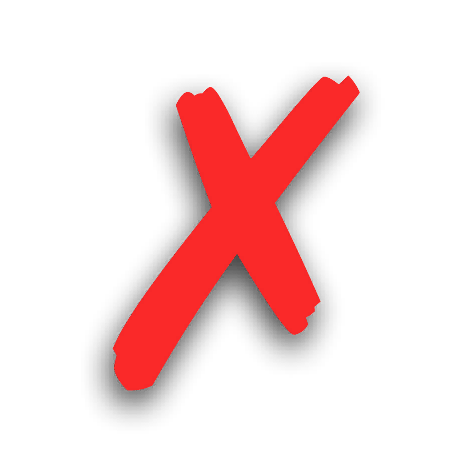 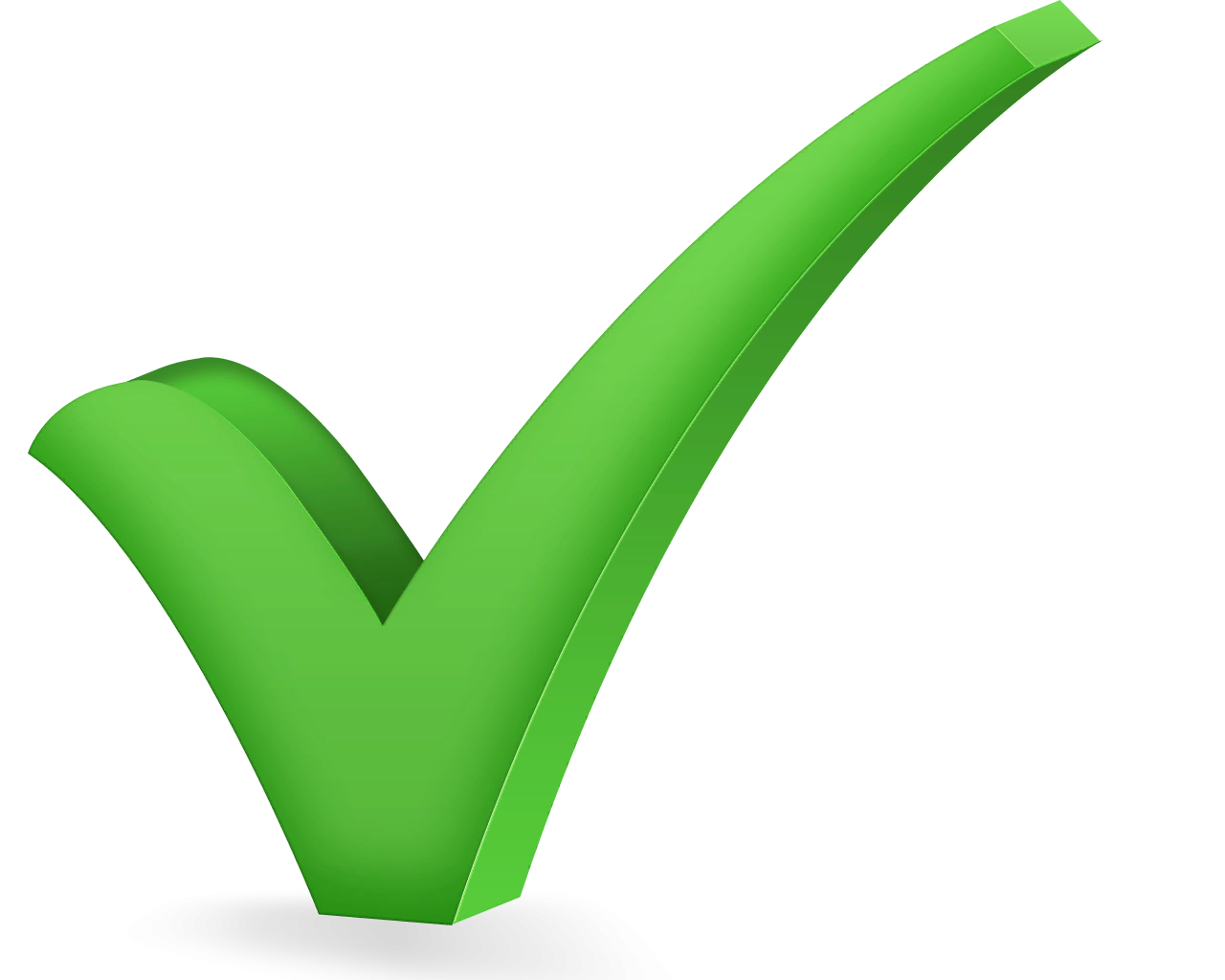 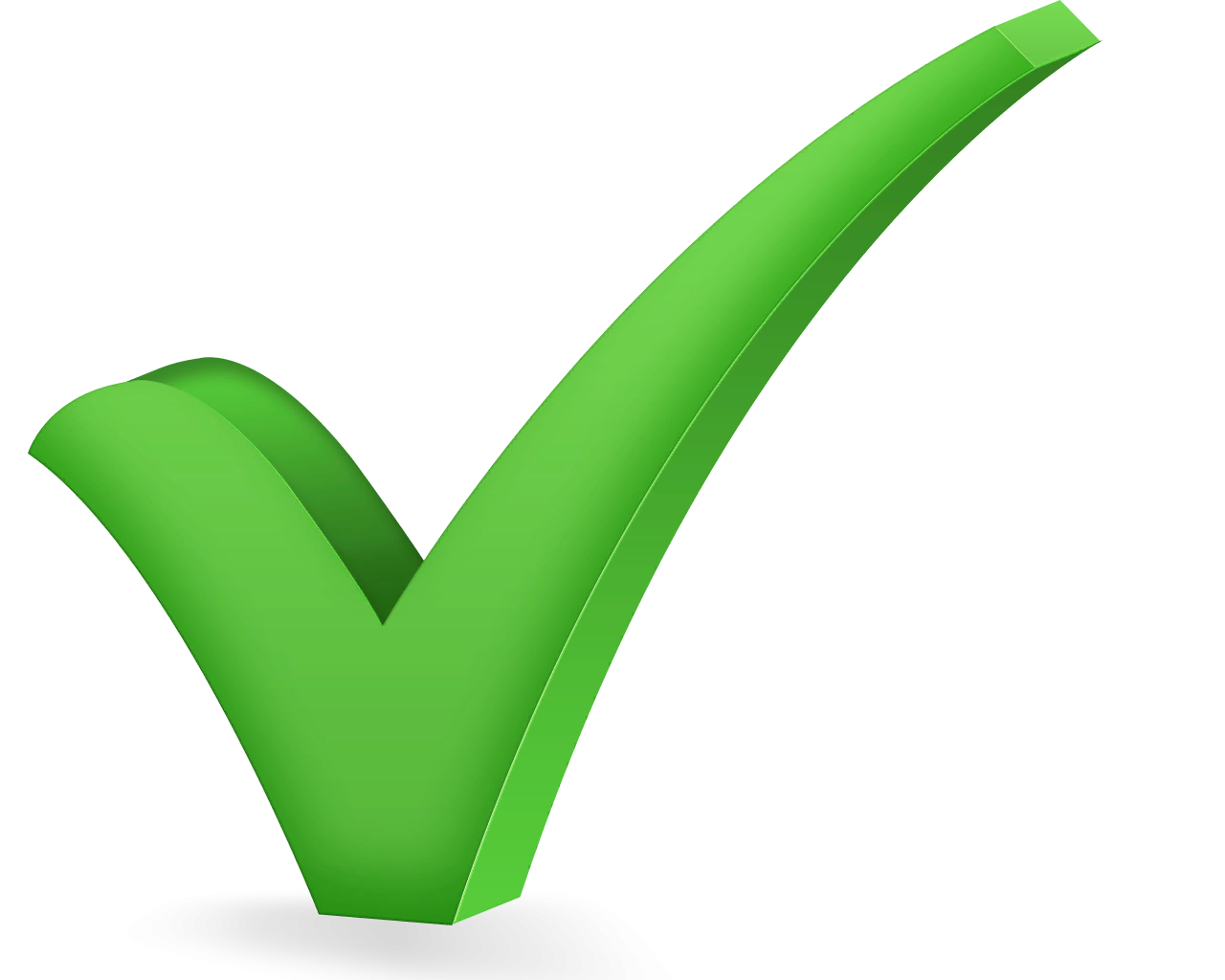 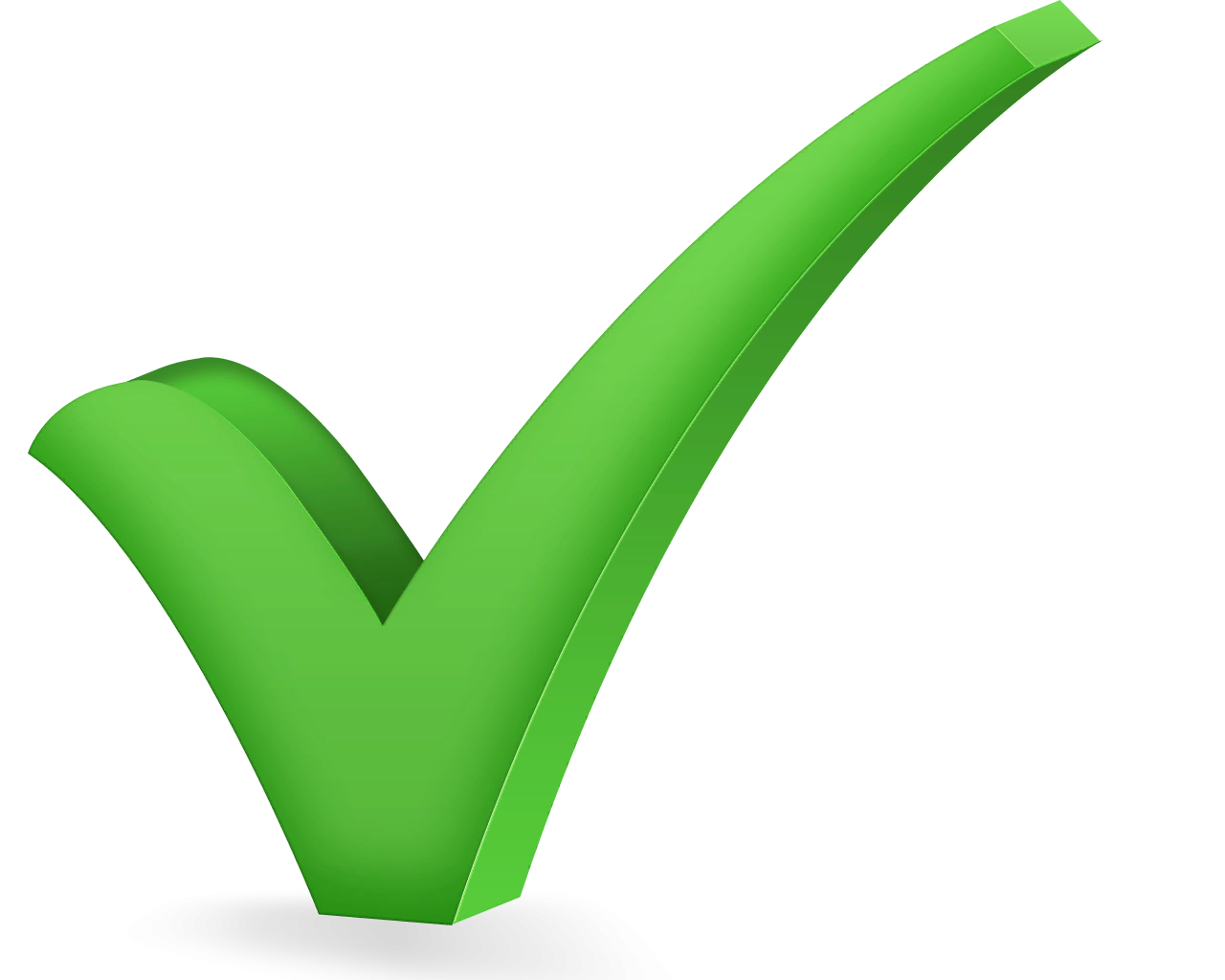 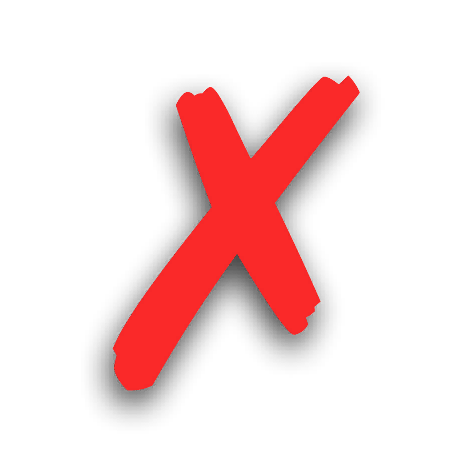 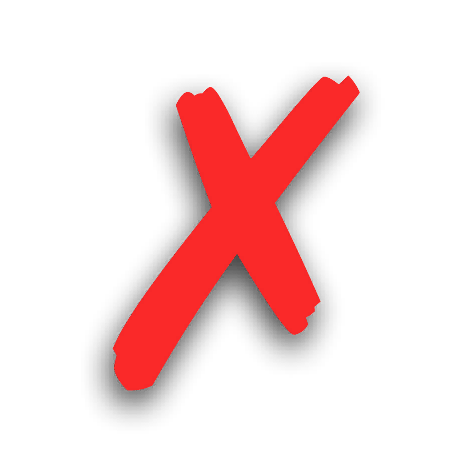 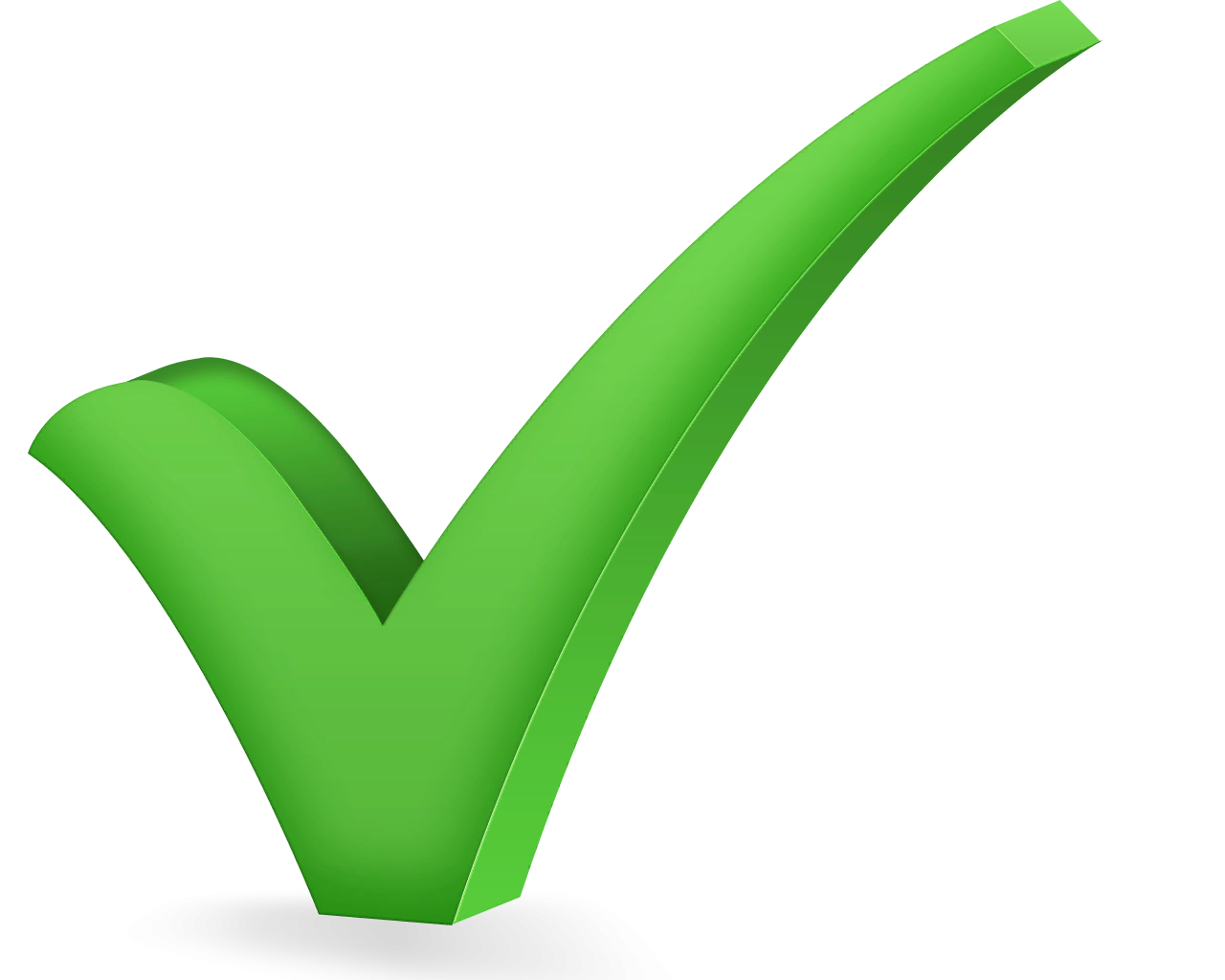 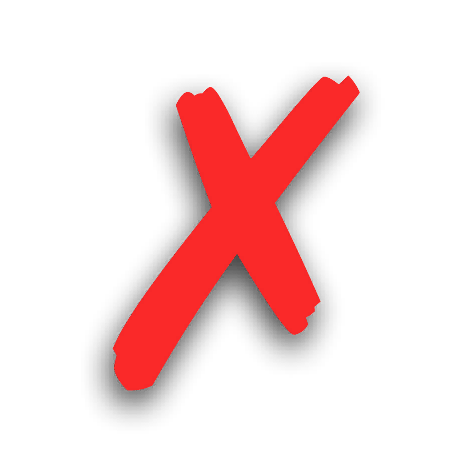 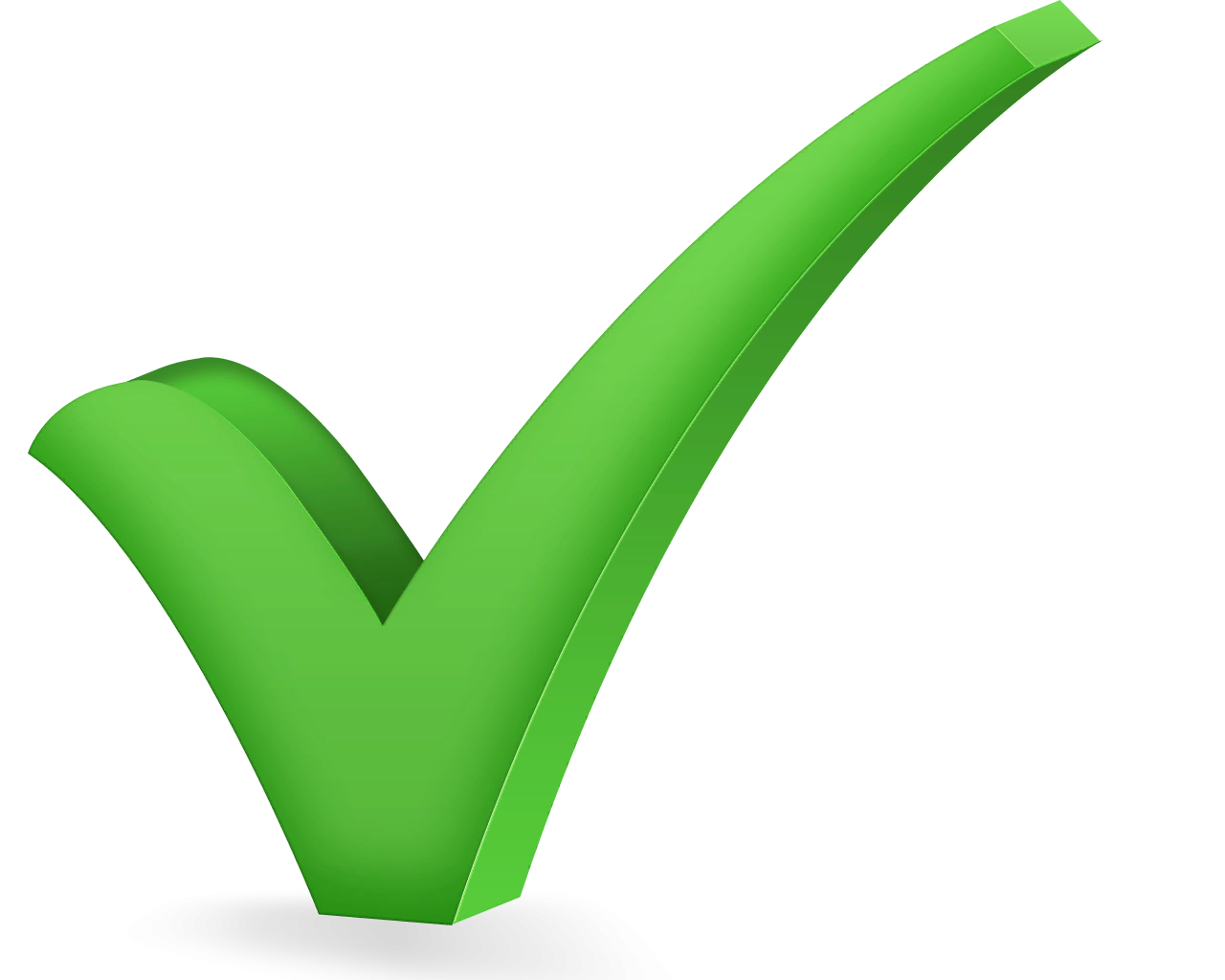 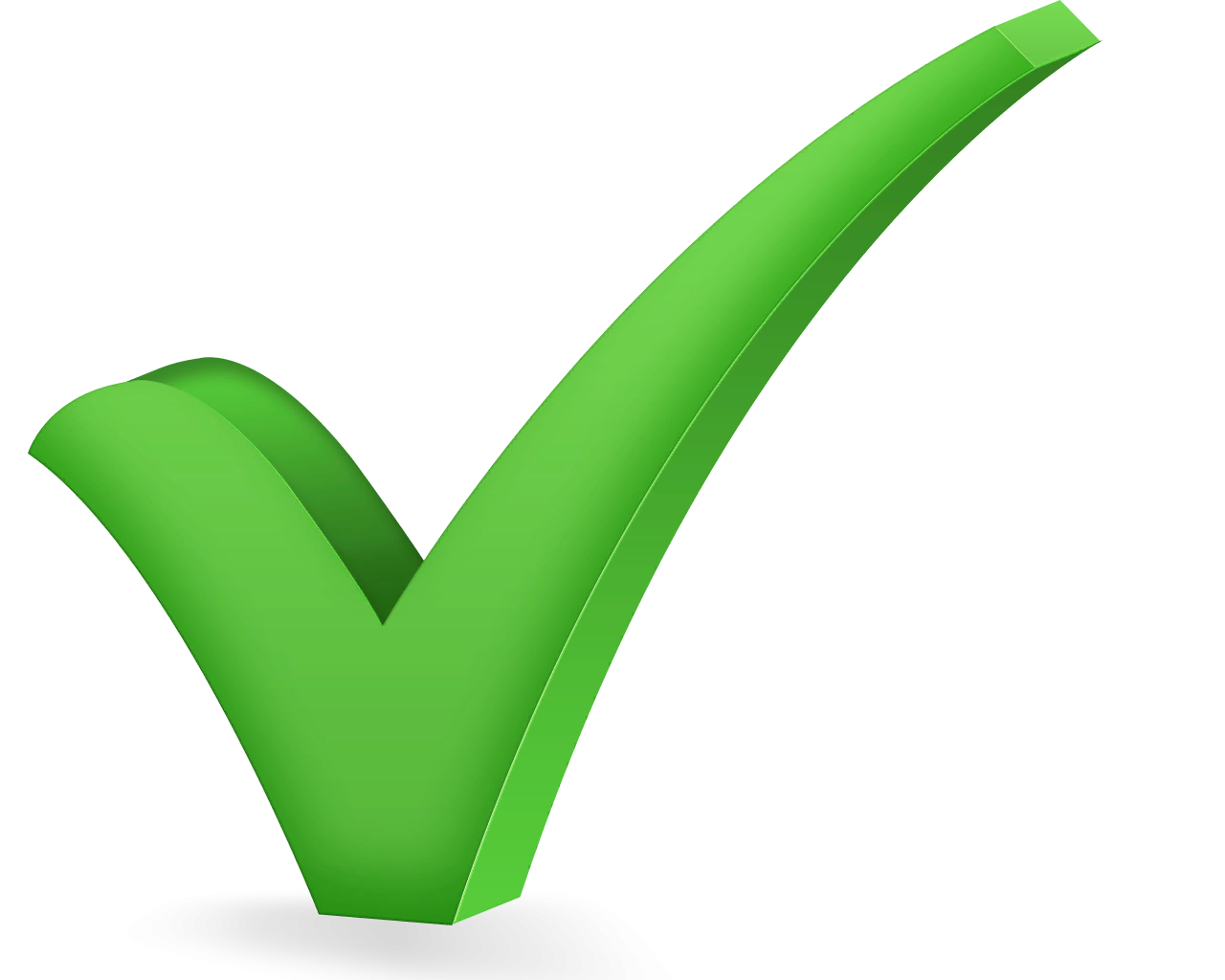 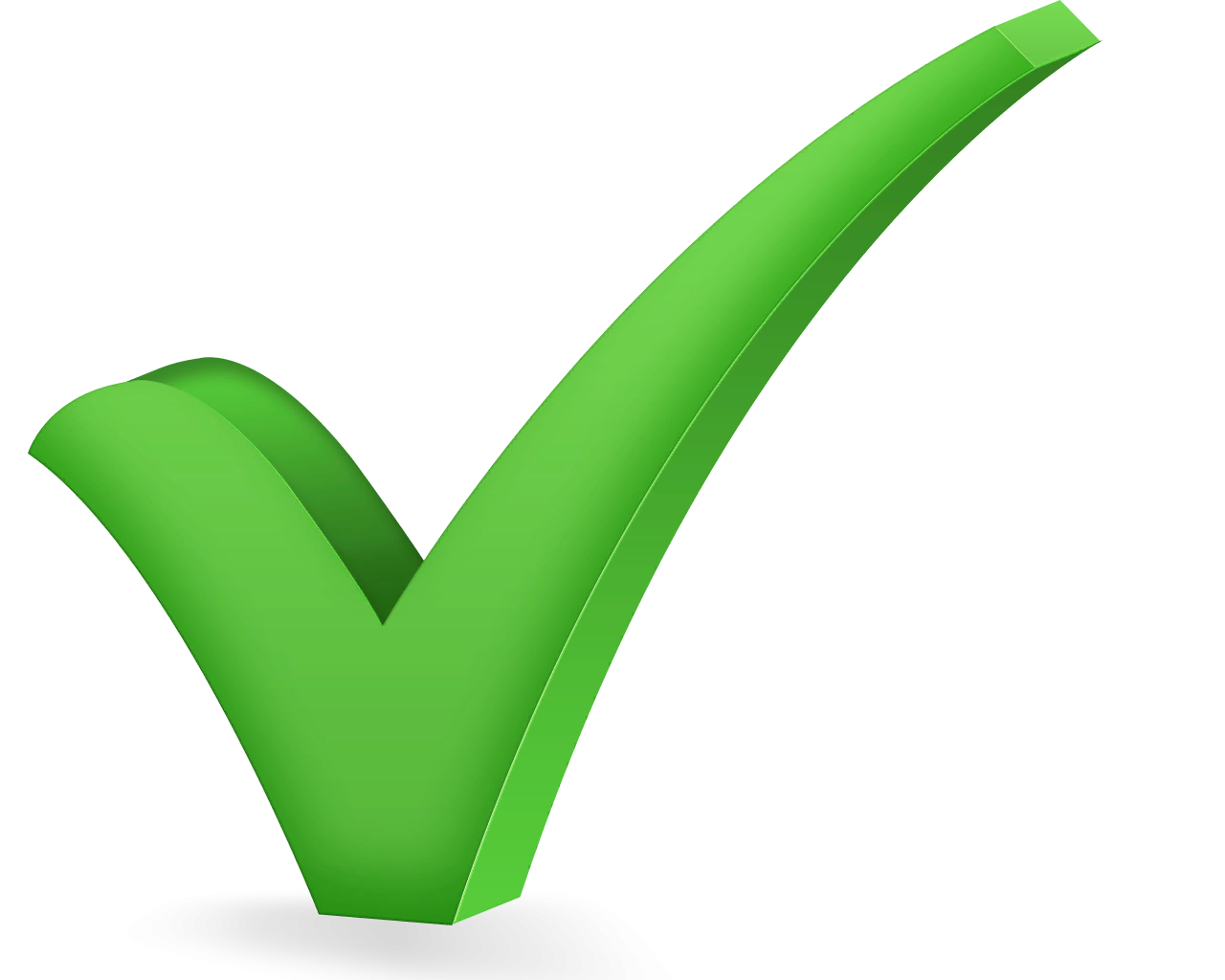 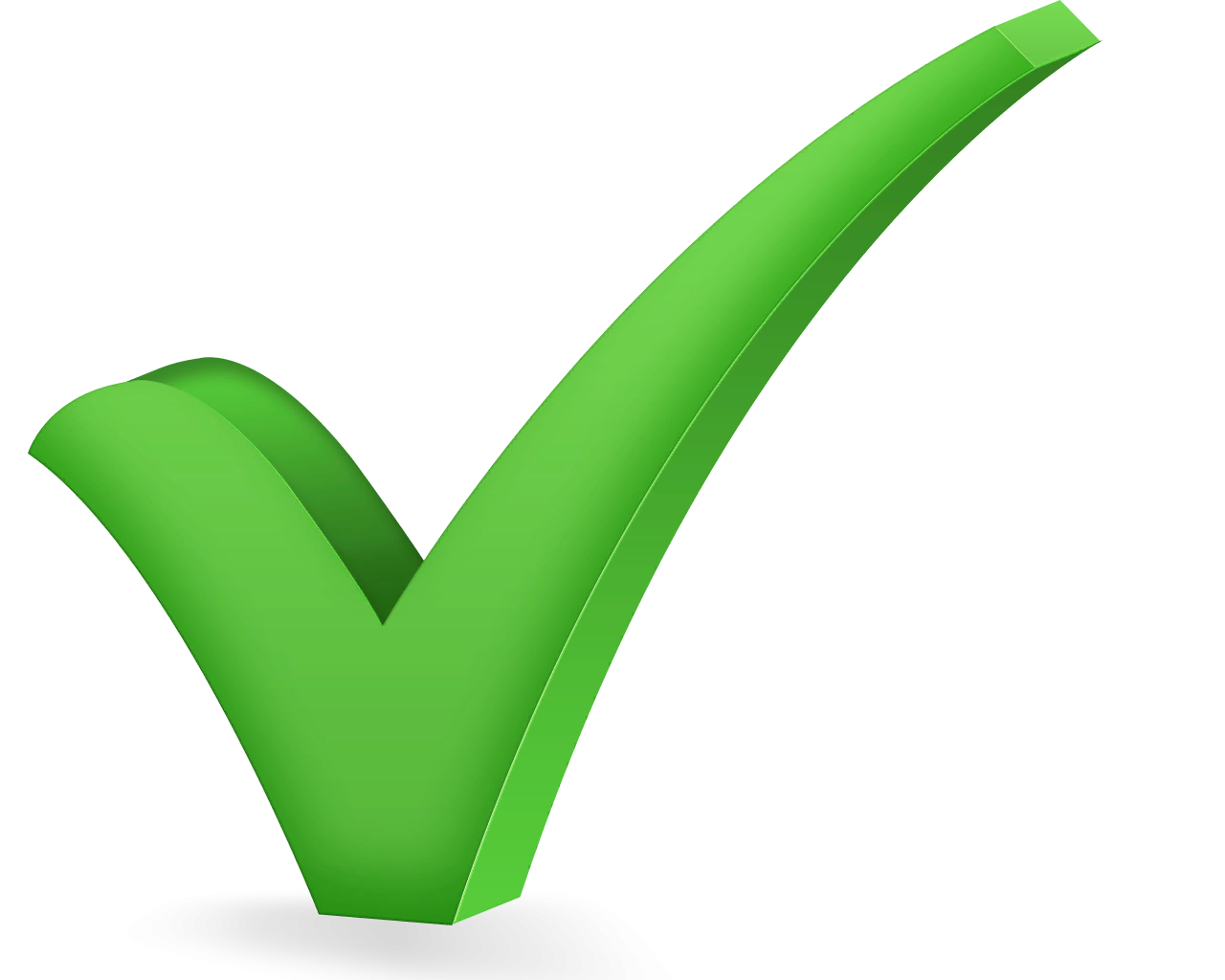 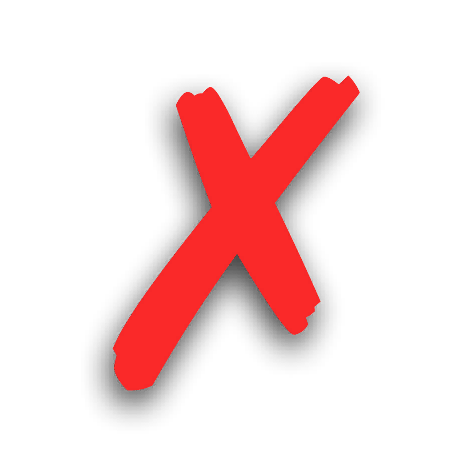 Бизнес-модель
Ключевые партнеры



Партнерство с производителями БПЛА и создание рыночных отношений с компаниями в сфере ЖКХ
Основные процессы

Производство дронов и их реализация
Предлагаемая ценность
Гарантия качества и безопасности работ на высоте
Целевые группы потребителей

Муниципальные ЖКХ (B2G) 

Управляющие компании (B2B)

Кооперативы собственников (B2C)
Структура издержек

Затраты на производство и реализацию БПЛА и на заработную плату сотрудникам
Основные ресурсы
Инвестиции, отечественные ресурсы, ПО, команда разработчиков и маркетологов
Каналы распределения

Прямые продажи, гос. закупки, специальные выставки
Потоки доходов
Продажа готовых дронов, регулярное дополнение и обновление ПО. Предоставление товара на условиях предоплаты
Текущие результаты
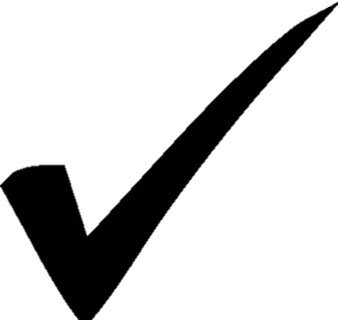 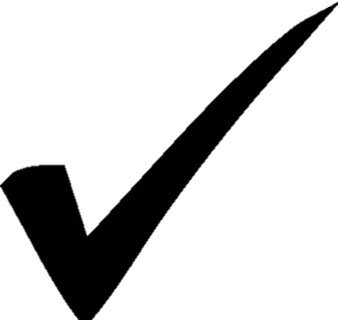 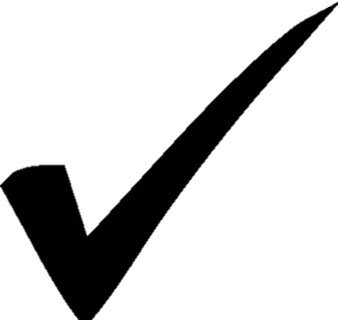 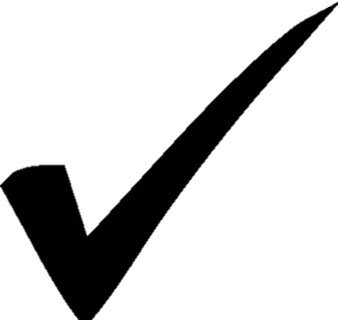 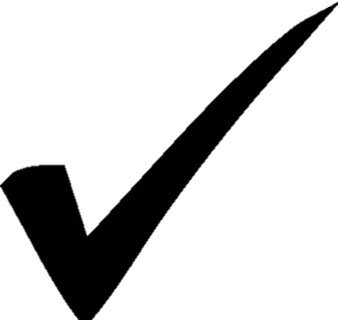 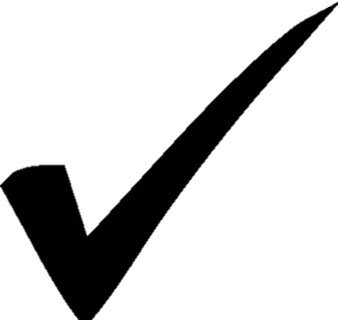 Наметили дальнейший план действий
Команда
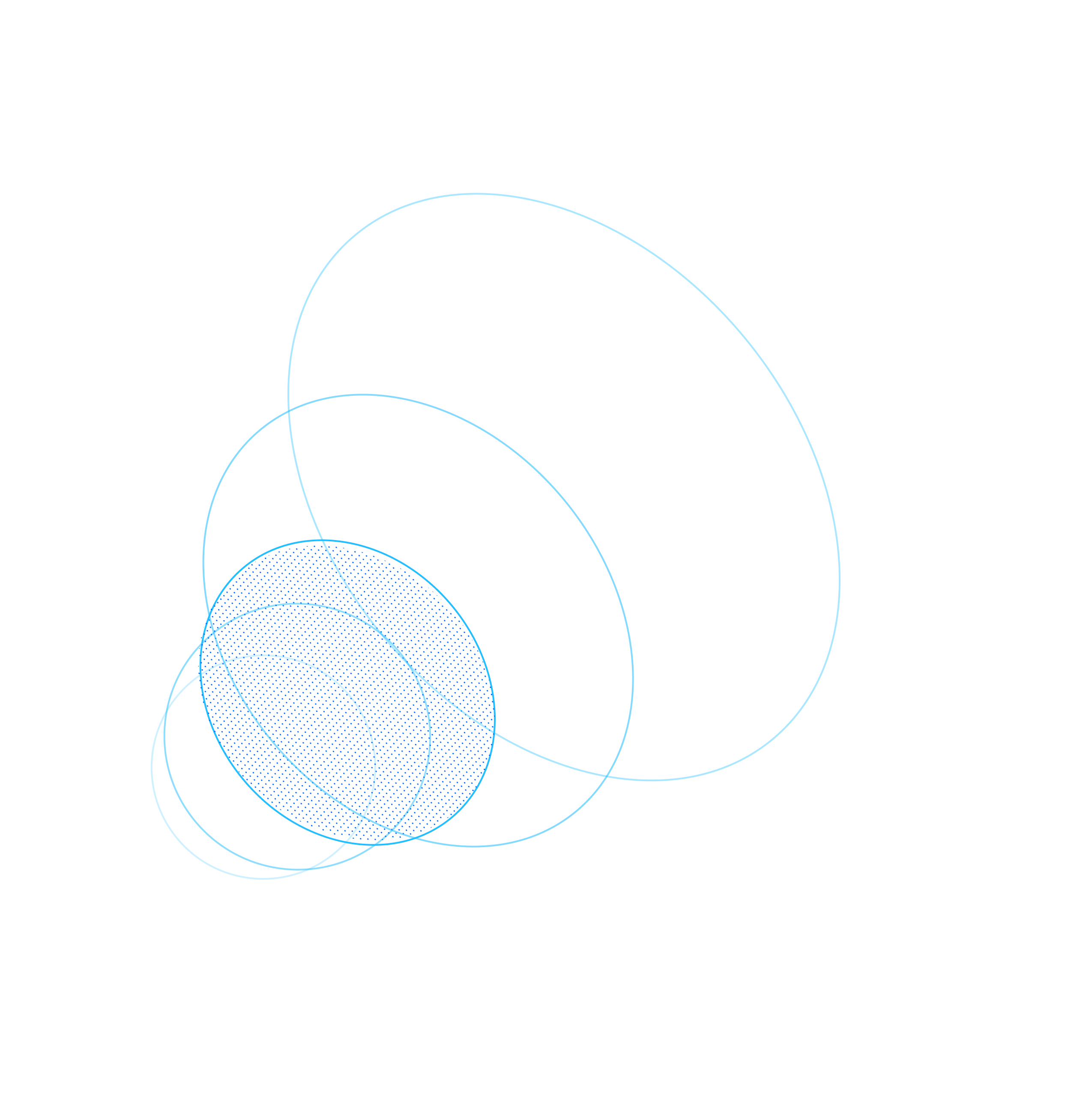 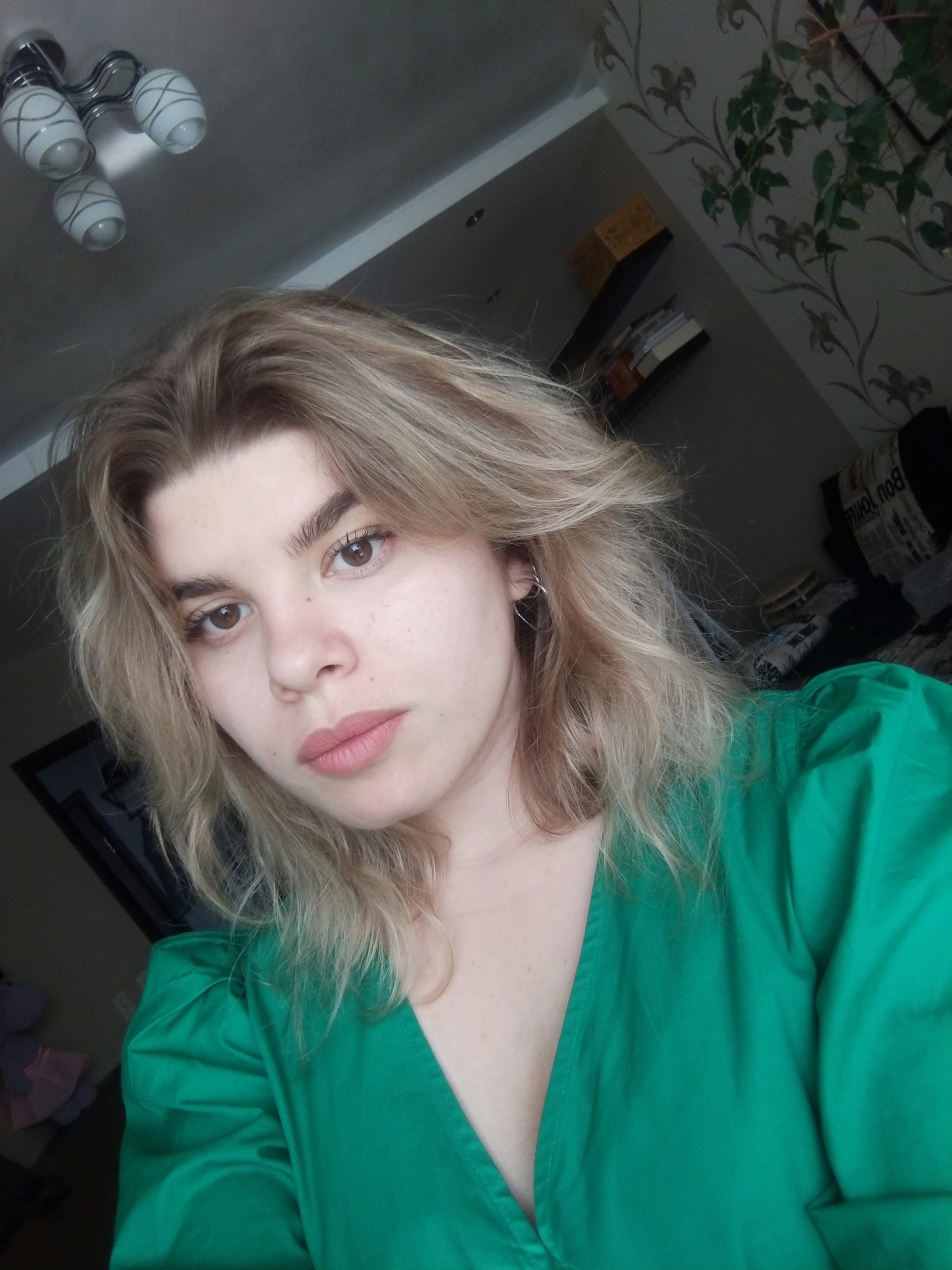 Меженцева Татьяна
Ивина Виктория
Администратор проекта
Специалист по связям с общественностью, разработчик прототипа.
Лидер проекта
Разработчик идеи, 
маркетолог.
Планы развития
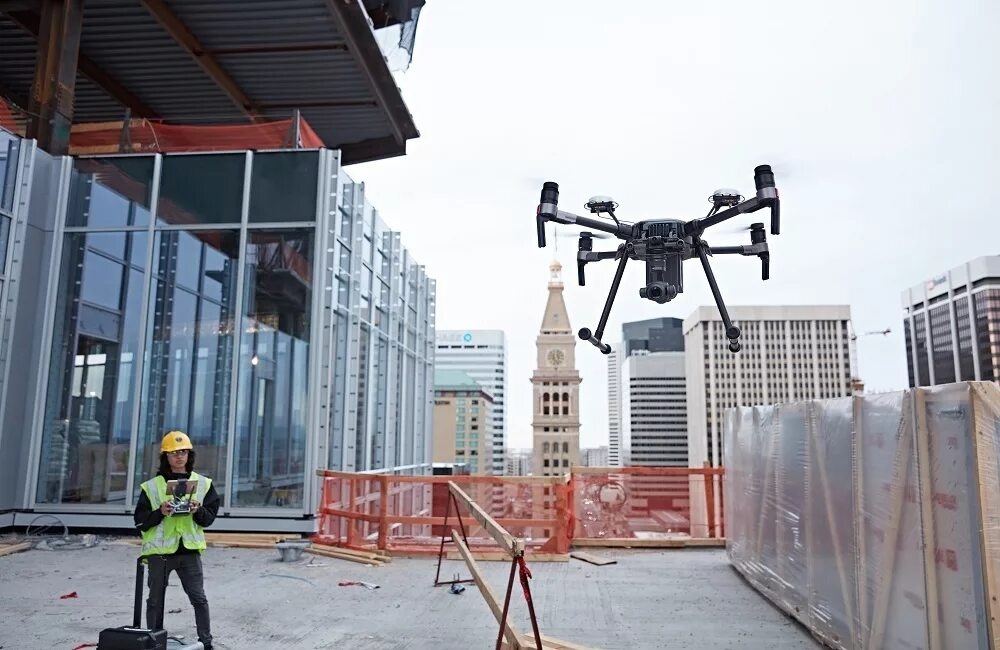 Спасибо за внимание!
Телефон:
+7(905)699-83-10
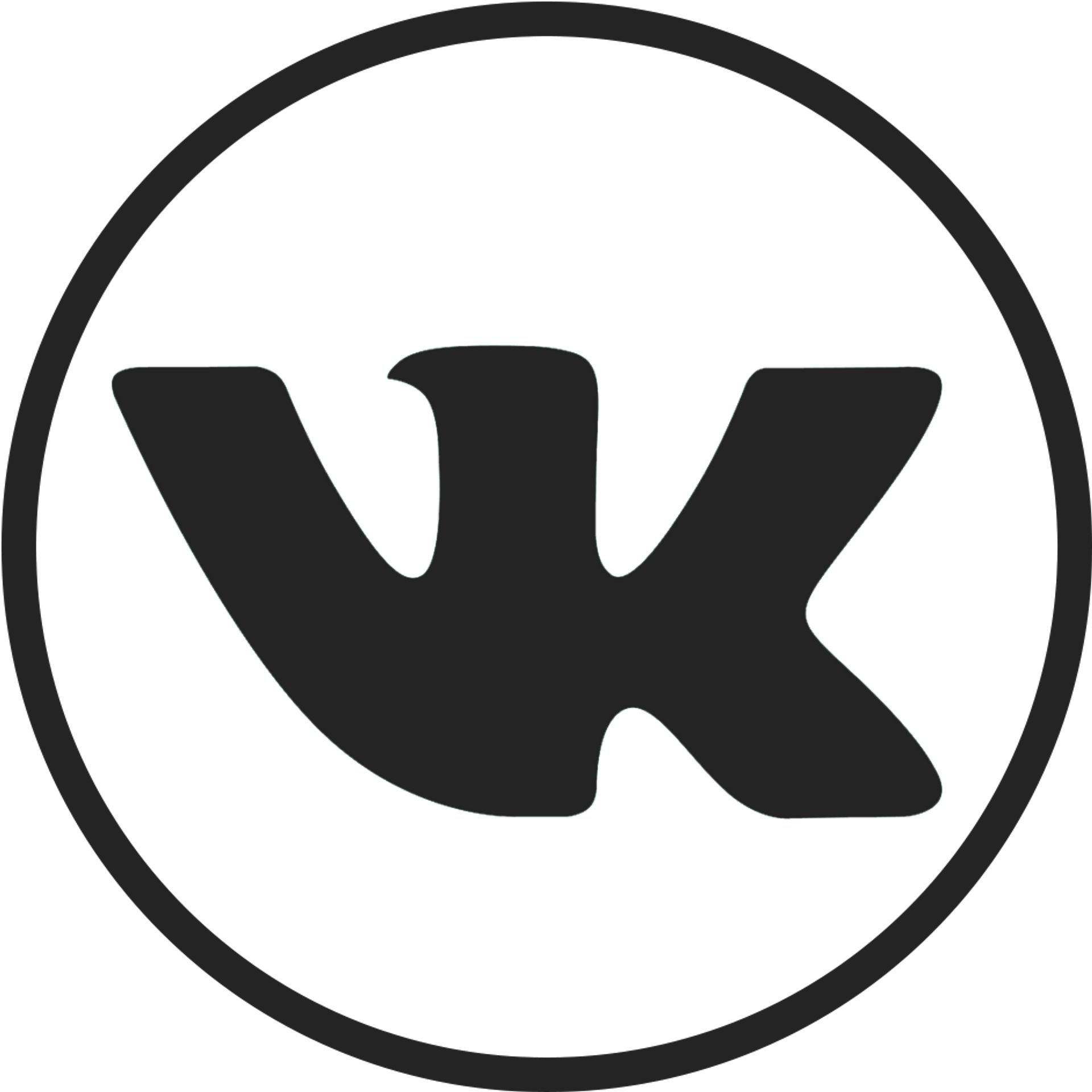 E-mail:
tatiana-m2003@yandex.ru
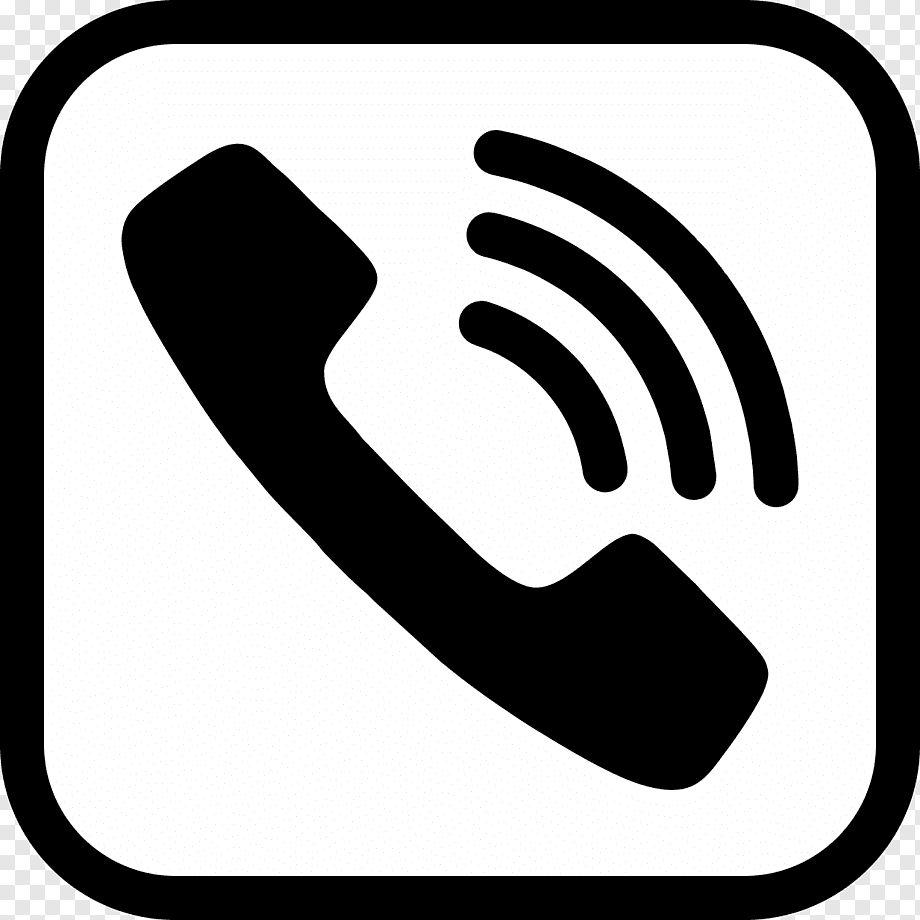 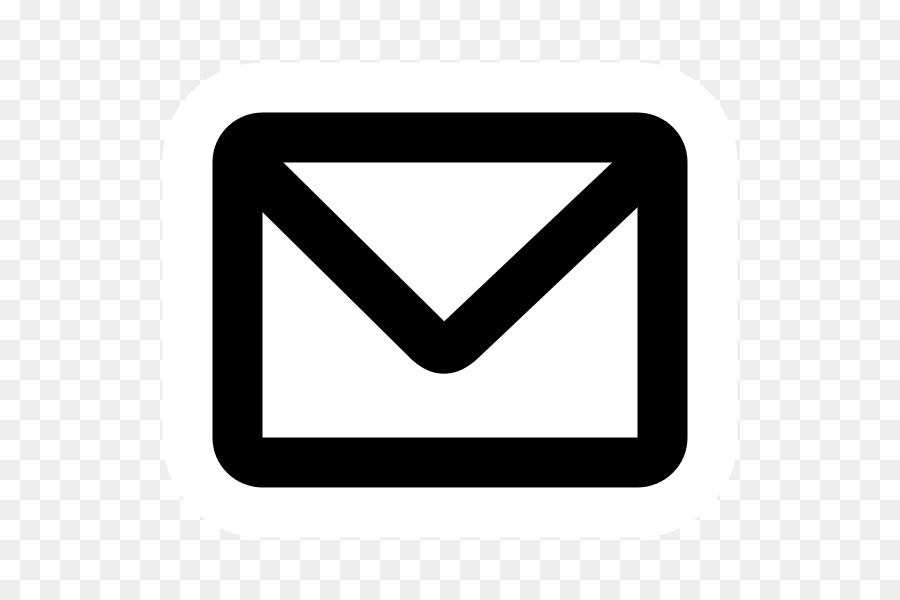 https://vk.com/still_adequate